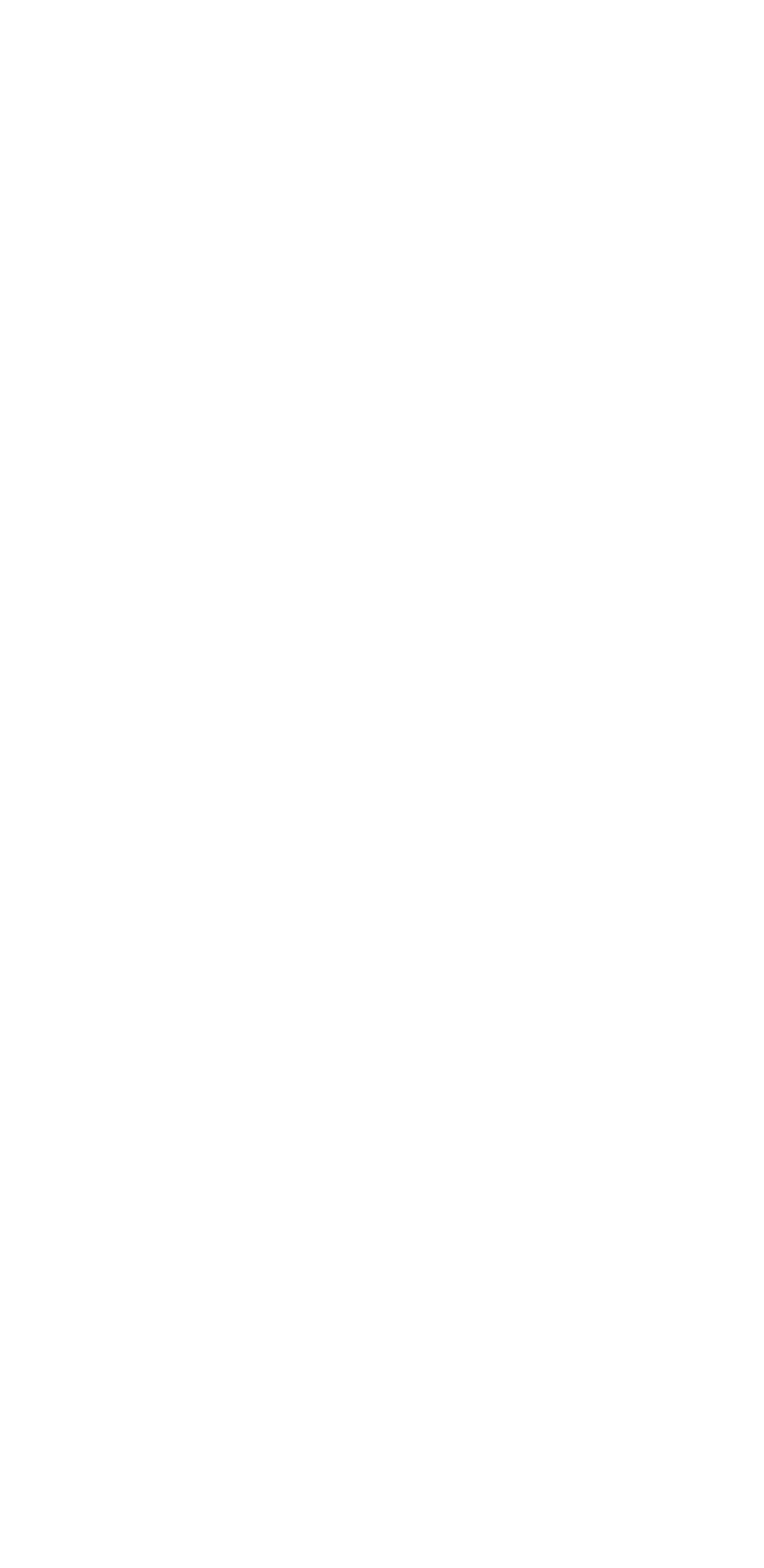 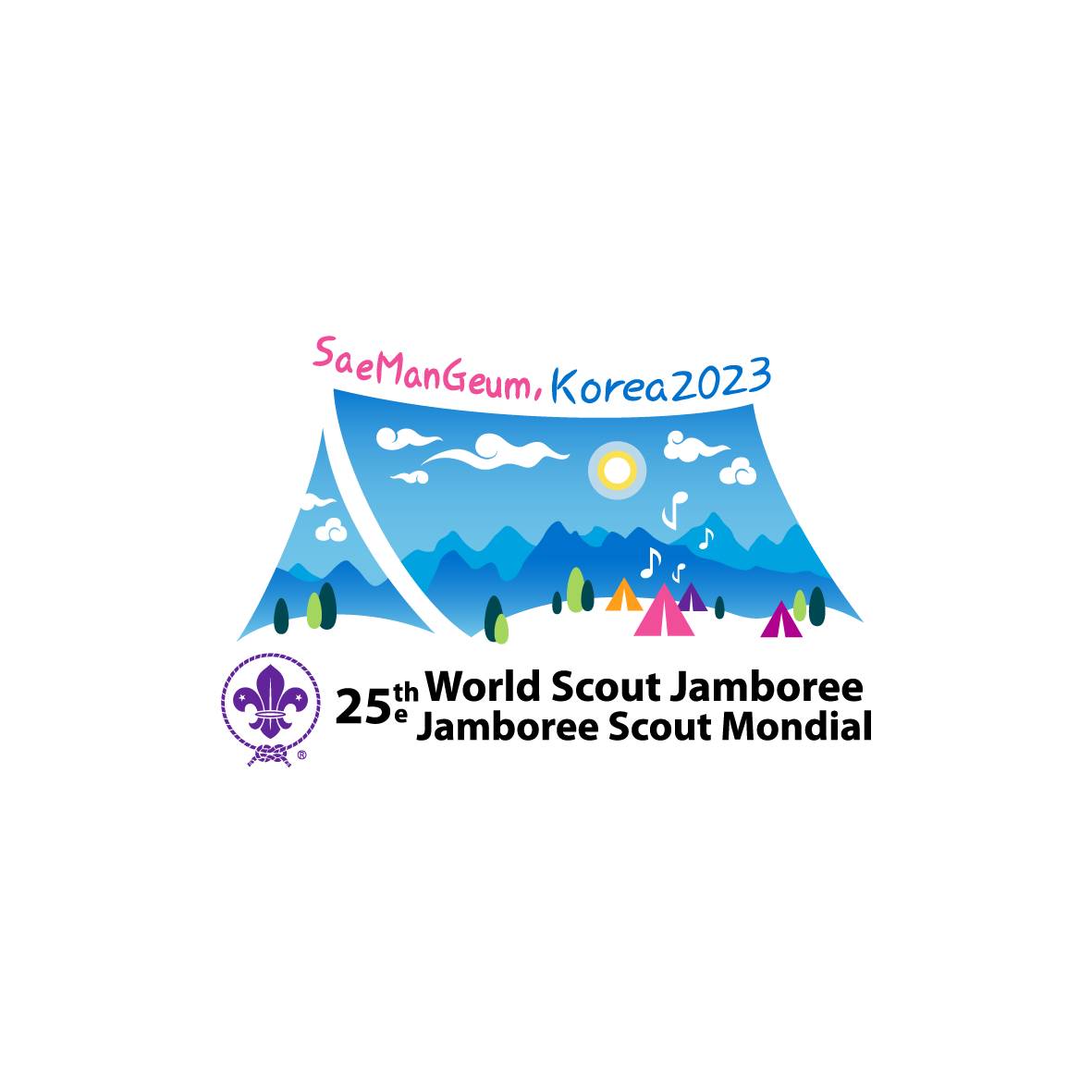 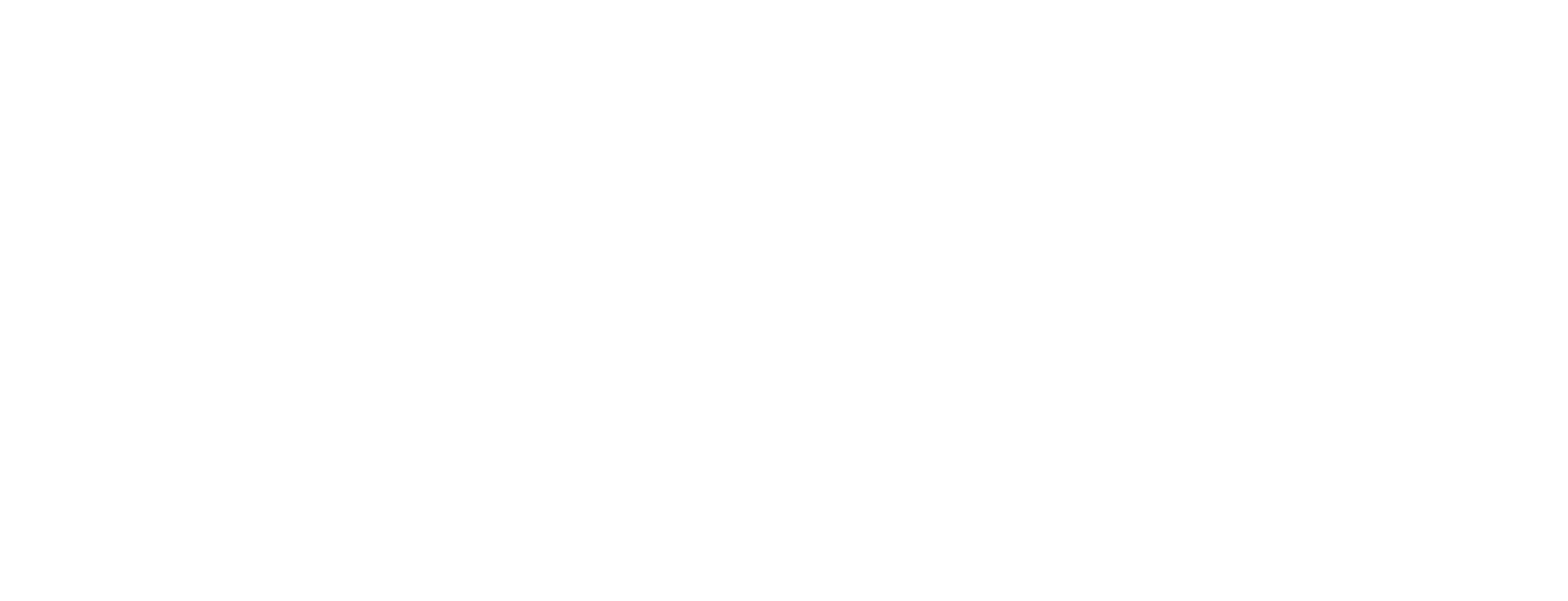 25:s partiolaisten maailmanjamboree "Draw Your Dream"
SaeManGeum, Etelä-Korea
1.8-12.8.2023
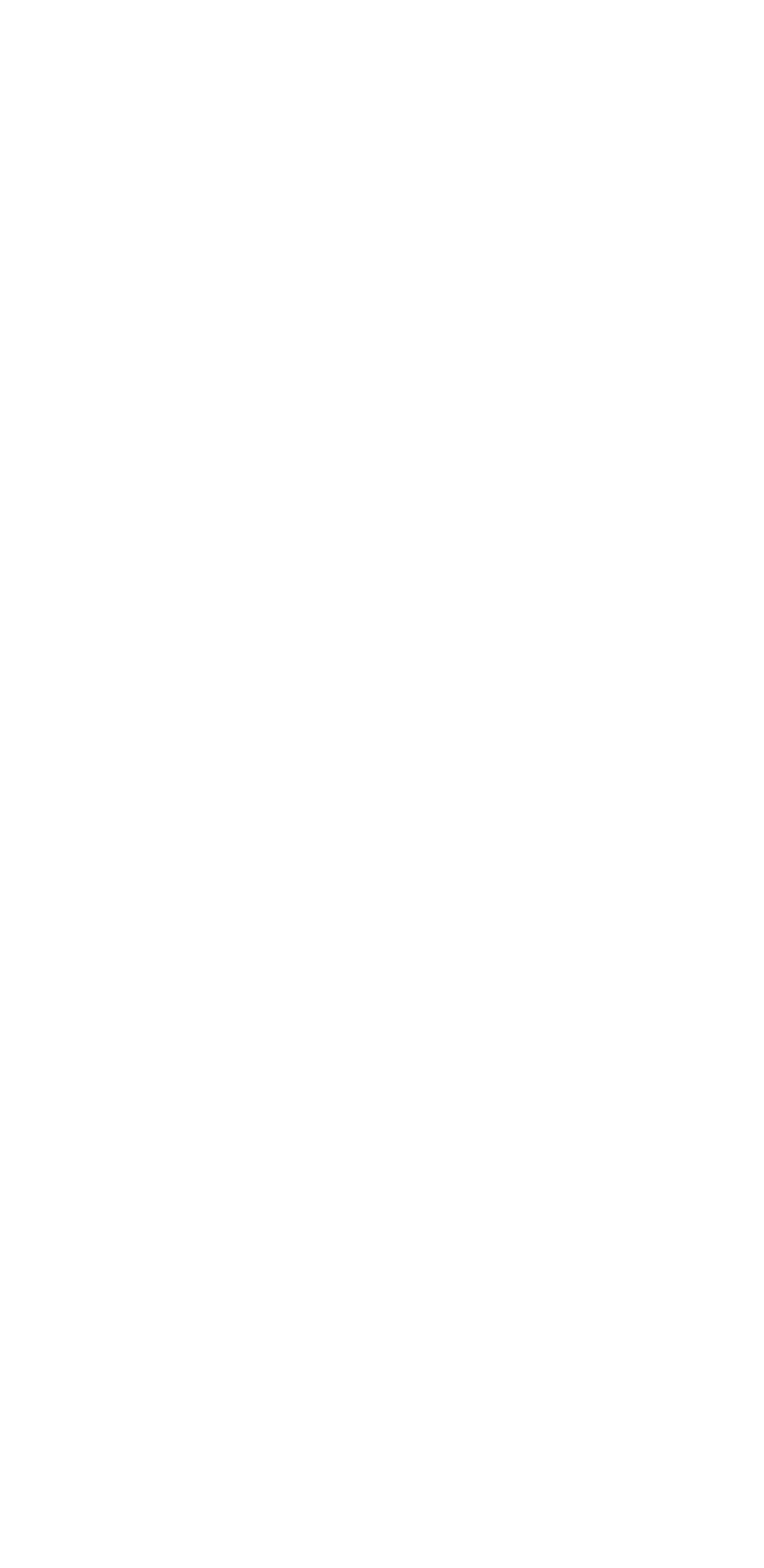 1. Maailmanjamboree, tuttavallisemmin jamboree, on neljän vuoden välein järjestettävä maailman suurin partioleiri. Jamboreelle odotetaan n. 50 000 osallistujaa eri maista.
2. 25:s maailmanjamboree järjestetään Etelä-Korean SaeManGeumissa 1.8-12.8.2023.
3. Vuoden 2023 maailmanjamboreen teemana on "draw your dream".
4. Voit osallistua leiriläisenä jos olet syntynyt aikavälillä 22.7.2005-31.7.2009.
5. ennen 22.7.2005 syntyneet voivat osallistua palveluleiriläisinä eli ISTeinä ja aikuiset (yli 22v.) leirilippukunnajohtajina.
10 faktaa Jamboreesta
6. Ilmoittautuminen alkaa 13.12.2021  ja päättyy 28.2.2022
7. Ilmoittaumisvaiheessa voit varata joko
Jamboreematkan (matkat ja osallistuminen jamboreelle. Matka alkaa ja päättyy Helsinki-Vantaan lentokentältä) 
Jamboreematkan oheismatkalla (jamboreematka + oheismatka ennen leiriä). Suomen jamboreejoukkue järjestää noin viisi päivää kestävän oheismatkan ennen jamboreeta. 
Omatoimimatkan (mahdollinen vain IST:eille. Omatoimimatkan valitseva osallistuja hoitaa itse omat matkajärjestelynsä ja maksaa vain muut osat jamboreesta) 
8.  Jamboreelle ilmoittaudutaan Kuksassa
9. Ensimmäinen maksuerä tulee maksettavaksi ilmoittautumisen yhteydessä.
10. Suomen joukkueeseen odotetaan 1000 osallistujaa
10 faktaa Jamboreesta
Jamboreesanasto haltuun
WSJ – WSJ-lyhenne tulee sanoista World Scout Jamboree eli maailmanjamboree. 
LLPK – LLPK eli leirilippukunta on jamboreella leirielämän perusyksikkö. Yhdessä leirilippukunnassa on 36 leiriläistä ja 4 leirilippukunnanjohtajaa. Elämä jamboreella tapahtuu pitkälti leirilippukunnissa.
JOUKKUE - Samasta maasta tulevia jamboreelle osallistuvia partiolaisia kutsutaan joukkueiksi. Joukkueeseen kuuluvat kaikki: leiriläiset, IST:t, leirilippukuntien johtajat ja johtoryhmä. 
IST – IST tarkoittaa jamboreen palveluleiriläistä. Lyhenne tulee sanoista International Service Team 
CMT – Contingent Management Team eli joukkueen laajennettu johtoryhmä vastaa joukkueen jamoboreematkan järjestämisestä ja hallinnasta
Kuka voi osallistua jamboreelle?
Leiriläinen (syntynyt 22.7.2005-31.7.2009)
Vaeltaja (18-22v, syntynyt 21.7.2005 tai aiemmin) voi osallistua ISTinä eli palveluleiriläisenä
Aikuinen (vähintään 22v jamboreevuonna) voi osallistua leirilippukunnanjohtajana, ISTinä tai Suomen joukkueen pestissä
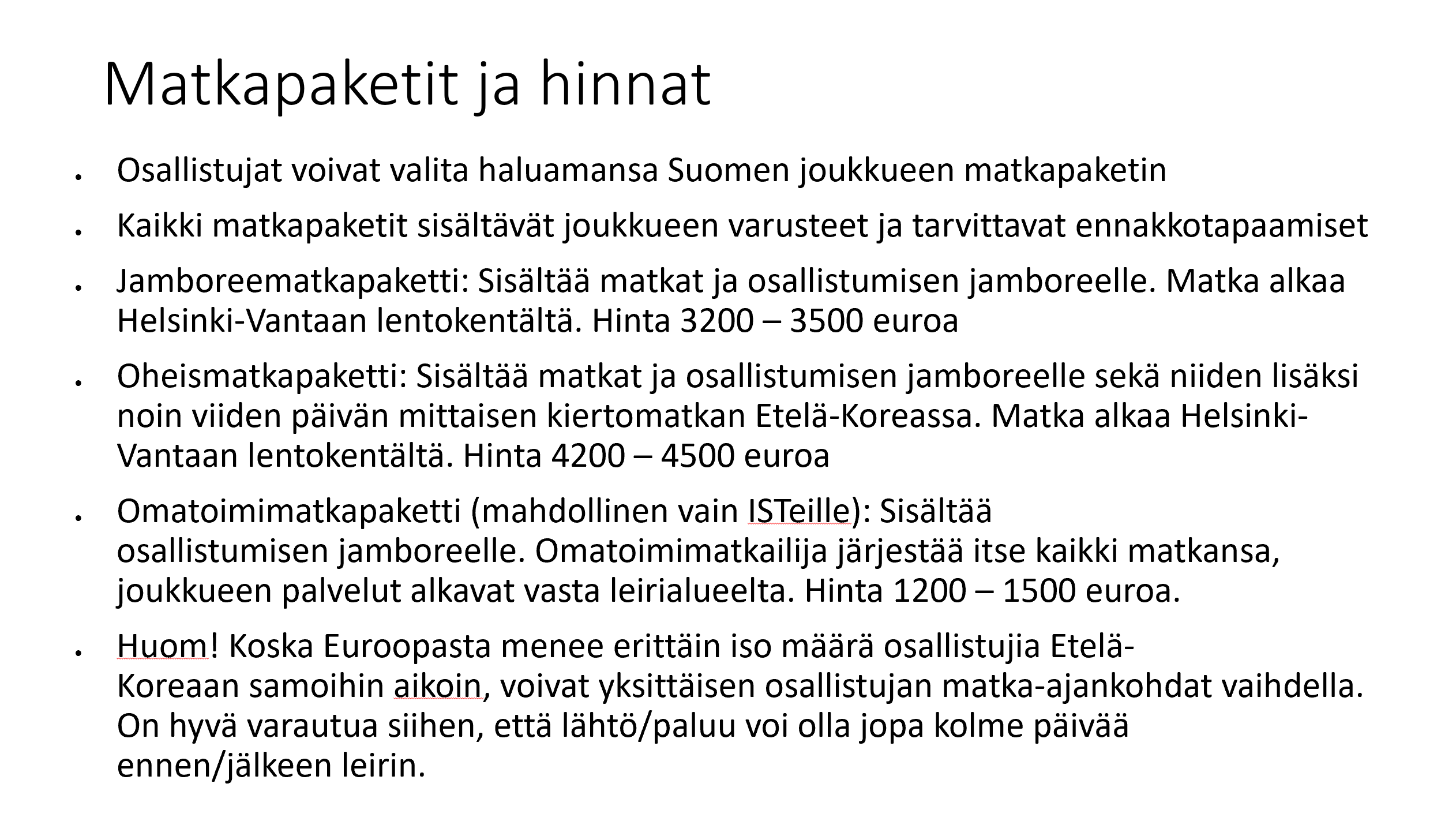 Oheismatka
Suomen joukkue järjestää noin viisi päivää kestävän oheismatkan ennen leirialueelle siirtymistä
Oheismatkalla tutustutaan korealaiseen kulttuuriin ja arkielämään Etelä-Koreassa sekä käydään erilaisissa tutustumiskohteissa
Oheismatkan sisältö selviää tarkemmin lähempänä jamboreen ajankohtaa
Oheismatkalle osallistuminen on varma tapa nähdä myös Etelä-Koreaa. Jamboreematkapaketissa suunnataan lentoaikatauluista riippuen todennäköisesti suoraan lentokentältä leirialueelle. 
Huom! Kaikki yli 18-vuotiaat (myös ISTit) tulevat toimimaan oheismatkalla (ja jamboreematkalla) alaikäisten leiriläisten lähijohtajina.
Oheismatkapaketin valitseville ISTeille mahdollistetaan osallistuminen vähintään osaan ISTien perehdytyspäivistä, jotka ovat ennen leirin alkua.
Leirielämää
Leirillä toimitaan leirilippukunnissa. 
Leirilippukunta koostuu 36 osallistujasta ja 4 leirilippukunnanjohtajasta (aikuisesta).
Leirilippukuntien muodostamisessa noudatetaan luonnollisten lippukuntien lisäksi alueellisuusperiaatetta.
Leirilippukunnat tapaavat 3 kertaa ennen varsinaista jamboreematkaa ja järjestävät myös jälkitapaamisen jamboreelta paluun jälkeen. Ennakkotapaamiset ovat osa leiriläisen jamboreekokemusta ja niihin on lähtökohtaisesti osallistuttava.
Leirillä leirilippukunta majoittuu yhdessä, osallistuu jamboreen isoihin ohjelmiin yhdessä sekä tekee muun muassa ruuat yhdessä. 
ISTit majoittuvat omassa palveluleirissä ja käyvät syömässä IST-ruokalassa. ISTien leiri koostuu oman työtehtävän mukaisten työvuorojen tekemisestä ja vapaa-aikana ISTit voivat tutustua leirialueen tarjontaan
Leirialueen kartta
Ohjelmaa leirillä
Alla on kuvailtu ohjelman teemoja, joita Etelä-Korean organisaatio on nostanut esiin
Scouting for life (partion arvot ja partiolaisuus, partiolaiset vaikuttavat maailmaan)
Sustainability (parempaa maailmaa -teltta ja globaalin kehityksen kylä)
Smart & Scientific (robottiteknologiaa ja virtuaalitodellisuutta)
ACT: Adventure, Culture, Tradition (monenlaista luontoon liittyvää ohjelmaa vedessä ja vuoristossa, tutustumista Korealaiseen kulttuuriin ja traditioihin)
Safe & Secure (partiolaiset osaavat vastata erilaisiin yllättäviin tilanteisiin)
Various Award Programmes (osallistuminen ohjelmaan kannattaa)
https://www.youtube.com/watch?v=a_vflbIqOXA
Turvallisuus
Jamboreet ovat olleet kaiken kaikkiaan yleisesti turvallisia leirejä.
Leirillä toimii leirin oma turvallisuusorganisaatio, joka huolehtii yleisestä järjestyksenvalvonnasta.
Leirialue on suljettu alue, jonne pääsevät vain asiaan kuuluvat henkilöt.
Matkoilla matkustetaan aina aikuisten kanssa ryhmissä.
Partioliikkeen maailmanjärjestö vaatii Safe from Harm -ohjelman suorittamista kaikilta aikuisilta ennen jamboreelle osallistumista. 
Suomen joukkueen turvallisuussuunnitelmasta vastaa joukkueen johtoryhmä. Joukkueen mukana matkustaa joukkueen lääkäri.
Leirillä toimii oma lääkintä- ja ensiapuorganisaatio.
Valmistautuminen jamboreelle
Leirilippukunnat järjestävät ennen leiriä kolme ennakkotapaamisviikonloppua, joihin jokaisen leiriläisen tulee osallistua.
Ennakkotapaamisissa valmistaudutaan leirielämään, opetellaan ruuanlaittoa, tutustutaan Etelä-Korean kulttuuriin, tullaan tutuiksi muiden leiriläisten kanssa, valmistaudutaan esittelemään Suomea leirillä yms. 
Leirilippukunta on huoltajan ensisijainen linkki jamboreeinformaatioon.
Leirilippukunnanjohtajille on omat ennakkotapaamiset ja –koulutukset, joissa mm. hoidetaan leirilippukuntien johtamisen asioita ja saadaan tukea pestiin.
ISTeille on myös omat ennakkotapaamiset, joissa tutustutaan toisiin ISTeihin, käsitellään ISTien käytännön asioita ja valmistaudutaan omaan pestiin.
Varainhankinta
Jamboreelle voi ja kannattaa tehdä varainhankintaa. Tehokkaalla varainhankinnalla voi kerätä suurenkin osan leirimaksusta!
Ohjeet varainhankintaan tulevat jamboree.fi - sivustolle.
Varainhankinnassa tulee noudattaa verottajan ohjeistusta, jonka mukaan kaikille jamboreelähtijöille tulee jakaa yhtäläinen osuus huolimatta varainkeruuseen käytetystä ajasta.
Muistattehan ottaa mahdollisia tukia hakiessanne huomioon myös muiden lähialueen lippukuntien lähtijät! Tukia on haettava tasapuolisesti kaikille.
Folke Bernadotten Muistosäätiön apurahasta myönnetään stipendejä Suomen Partiolaisten kansainvälisille leirimatkoille osallistuville lapsille ja nuorille sosiaalisin perustein. Tästä tulee tarkempaa ohjeistusta, kun ensi vuoden rahoitus varmistuu. https://www.partio.fi/kv-leiristipendi/
Muut valtakunnalliset stipendimahdollisuudet ovat selvityksen alla
Miksi jamboreelle kannattaa lähteä?
Mahtava tilaisuus tutustua kansainväliseen partiotoimintaan ja saada uusia partioystäviä ympäri maailmaa.
Turvallinen tapa lähteä ulkomaille 
Luvassa seikkailua mutta myös perinteistä partio-ohjelmaa.
Mahdollisuus kehittää omia taitojaan ja osaamistaan sekä harjoitella vieraan kielen käyttöä arjessa.
Ainutlaatuinen tilaisuus tavata erilaisista kulttuureista tulevia ihmisiä.
Aikuinen – sinustako leirilippukunnanjohtaja?
Kiinnostaisiko sinua tietää varmasti, mitä tulet leirillä tekemään? Haluatko nähdä leiriä monipuolisesti, etkä vain oman työtehtäväsi aluetta? Haluatko olla mahdollistamassa leiriläisille huippukokemus? Harkitse leirilippukunnanjohtajan pestiä!
Leirilippukunnanjohtajat (4kpl) toimivat leiriläisten lähijohtajina koko jamboreeprosessin ajan. Llpkj:t järjestävät leirilippukunnan ennakkotapaamiset, toimivat matkustettaessa lähijohtajina ja pyörittävät leirillä nuorten arkea ja pääsevät osallistumaan leiriläisten kanssa ohjelmiin.
Leirilippukunnanjohtajan tulee olla vähintään 22-vuotias (jamboreevuonna) ja mielellään olla kokemusta partiojohtamisesta. Myös leiriläisen huoltaja voi lähteä llpkj:ksi (liityttävä partion jäseneksi). Englanninkielentaito on välttämätön.
LLpkj saa toivoa, mihin leirilippukuntaan hänet sijoitetaan, esim. oman luonnollisen lippukunnan kanssa tai oman asuinpaikan mukaan.
Leirilippukunnajohtajaksi on oma haku, joka aukeaa marraskuussa. Katso tarkemmin www.partio.fi/pestihaku  
Voit kysyä lisää Suomen joukkueen osallistujajohtajilta, kerromme mielellämme tarkemmin! Meilaa osoitteisiin pia.aalto@partio.fi ja anna.kronlund@partio.fi
Mistä lisää tietoa
Suomen joukkueen nettisivut www.jamboree.fi 
Suomen joukkueen some: Facebook / Instragram @Jamboreejoukkue Suomi
https://www.scout.org/25wsj (Wosmin sivut)
https://www.2023wsjkorea.org/_html/index.html (Korean organisaation sivut)
Korean Jamboreen Youtube kanava: https://www.youtube.com/c/2023wsjkorea
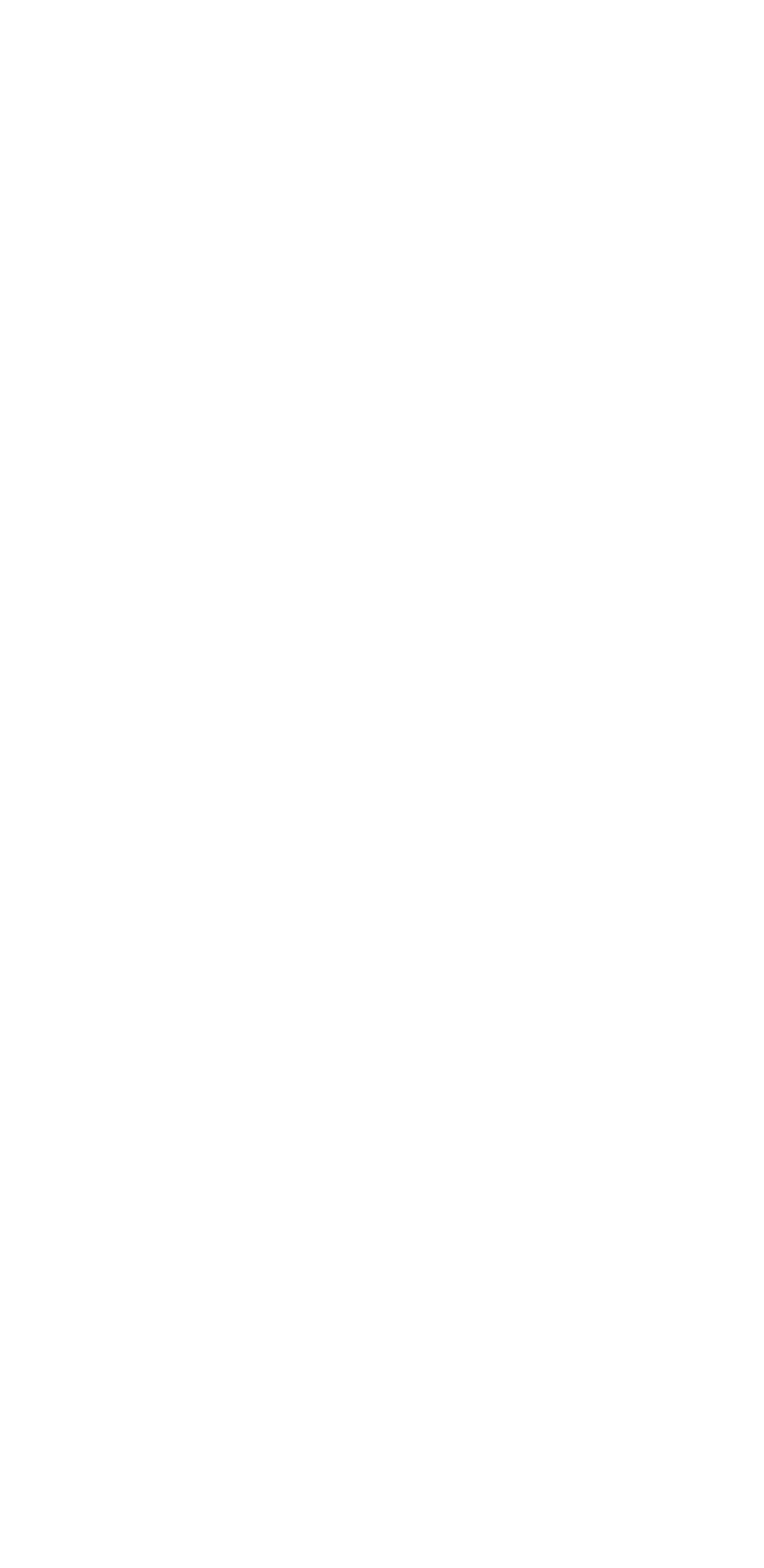 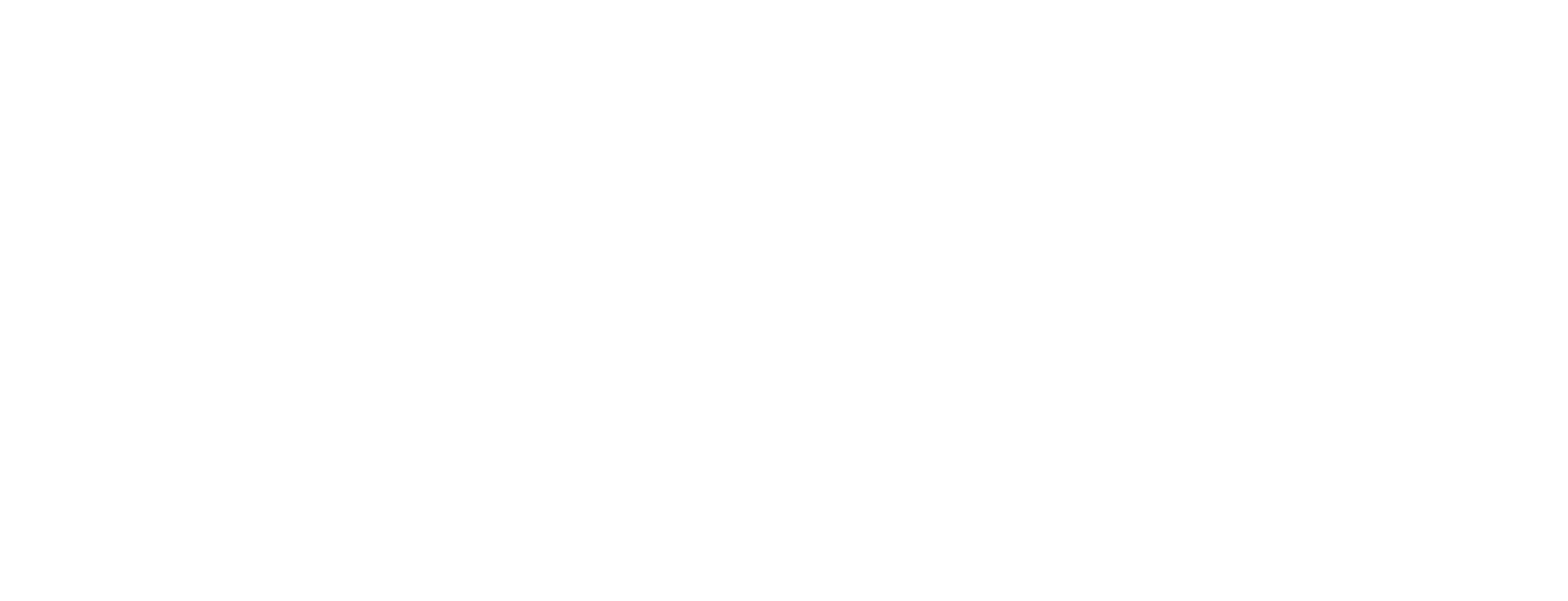 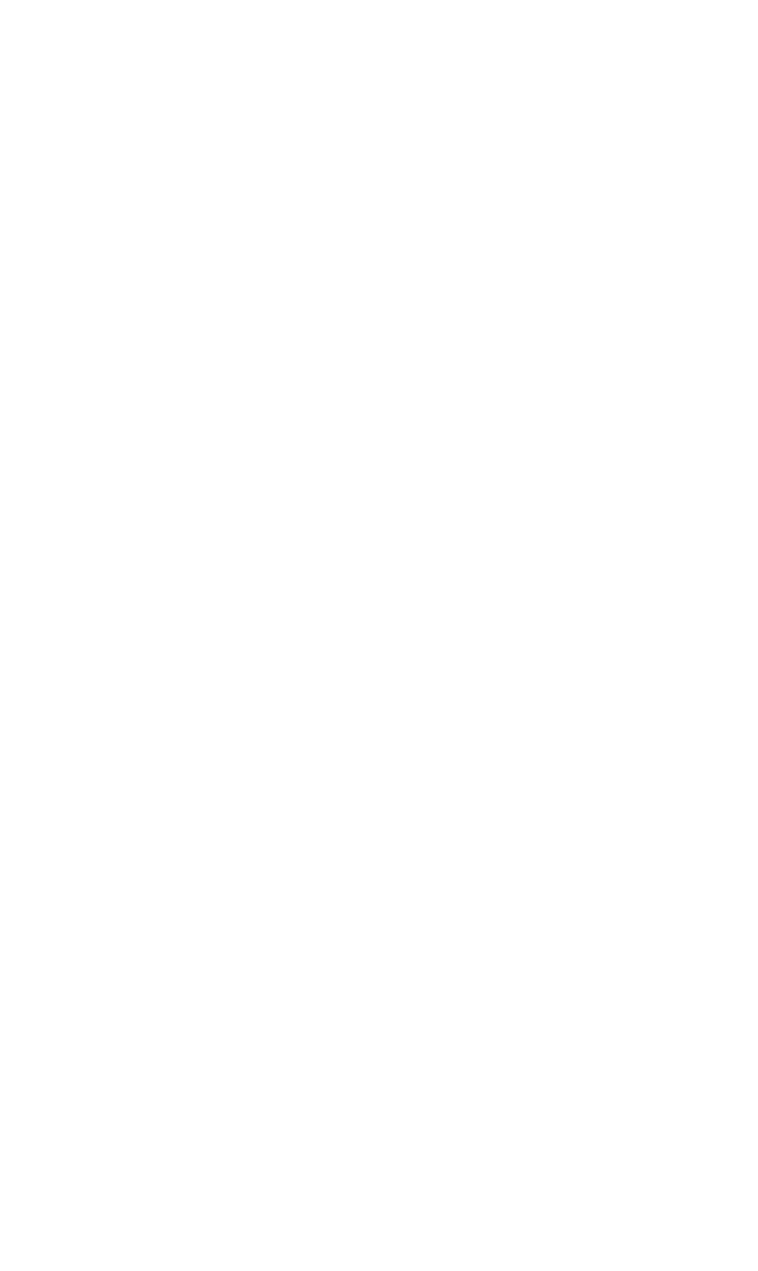 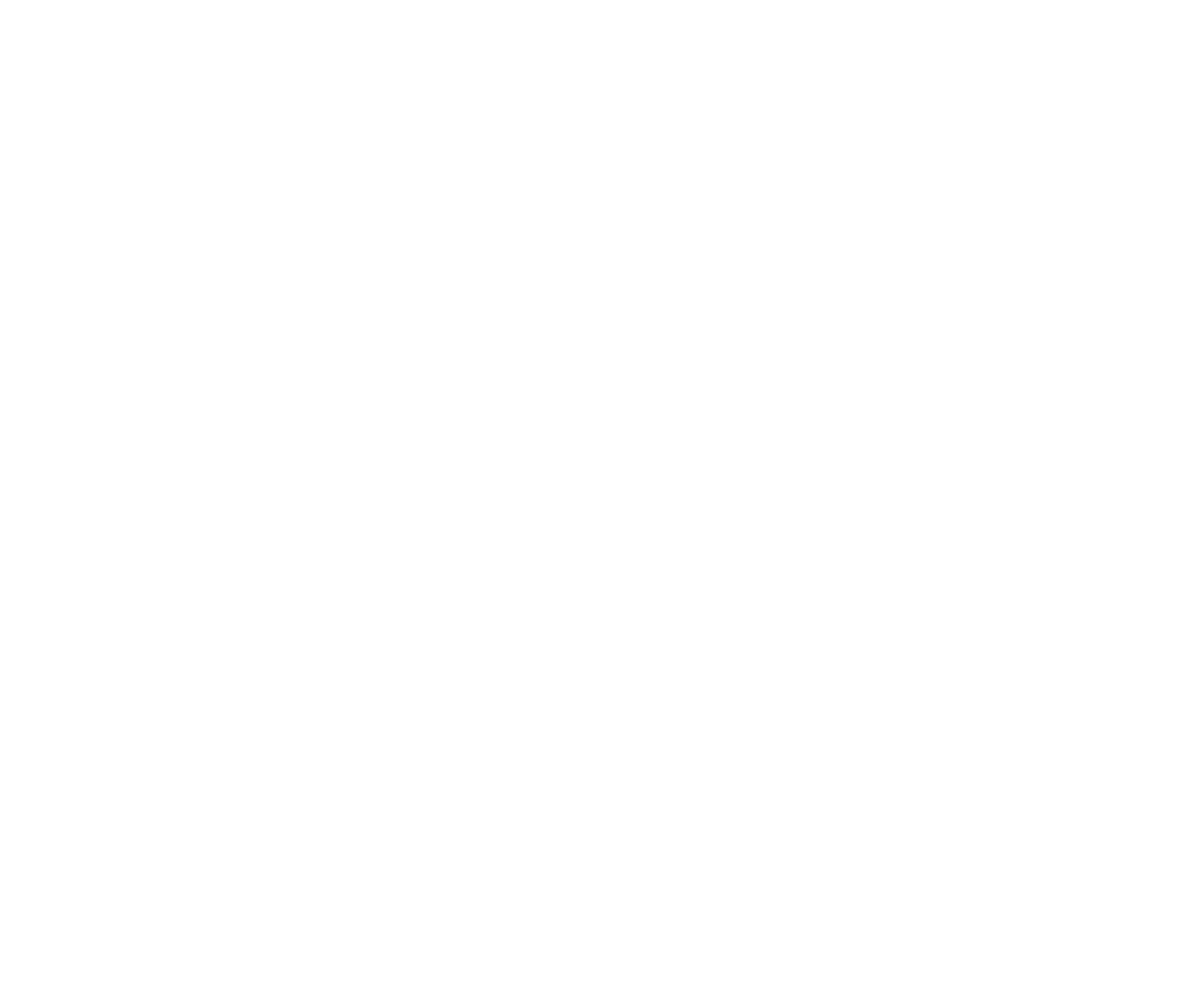 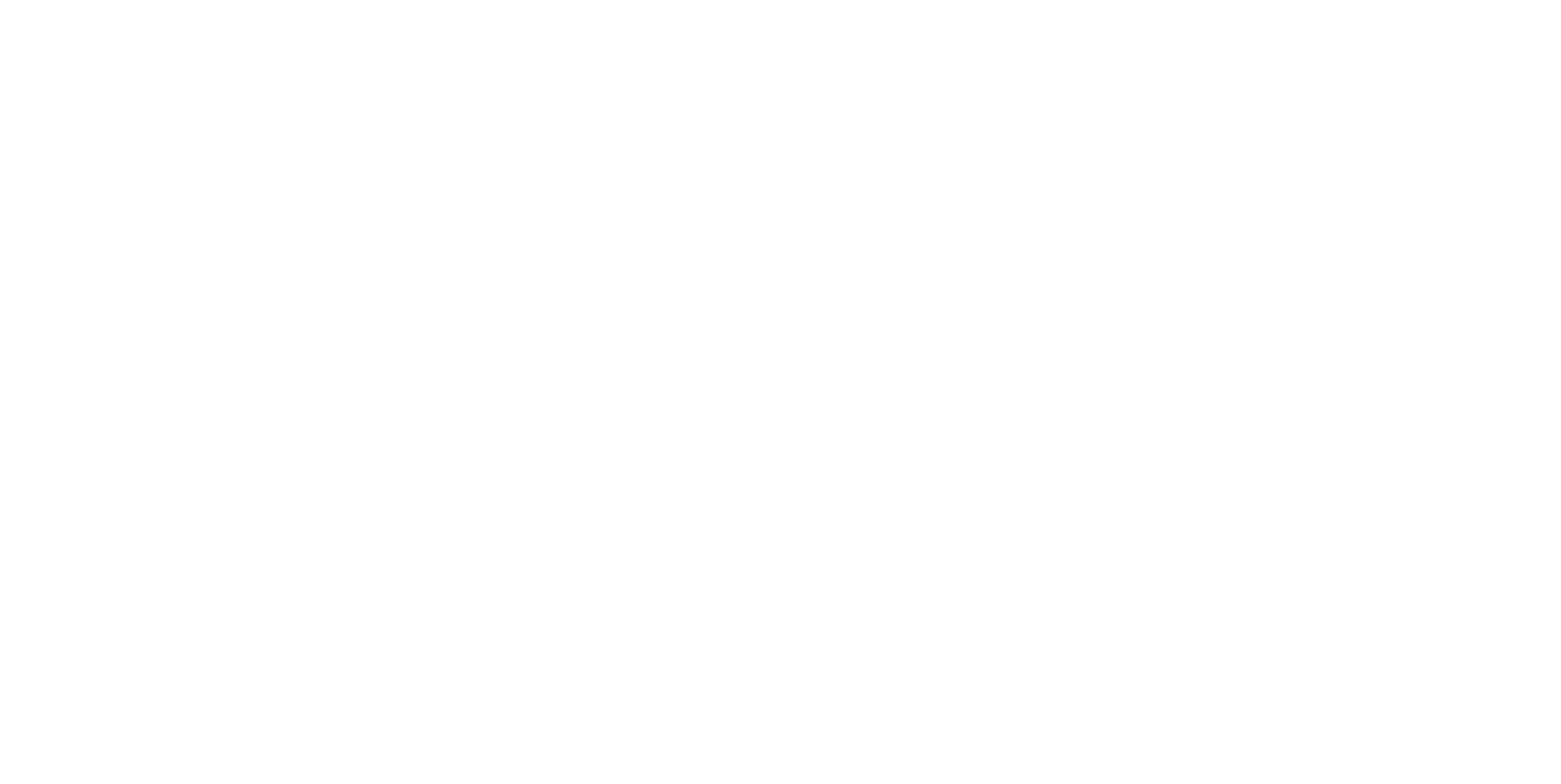 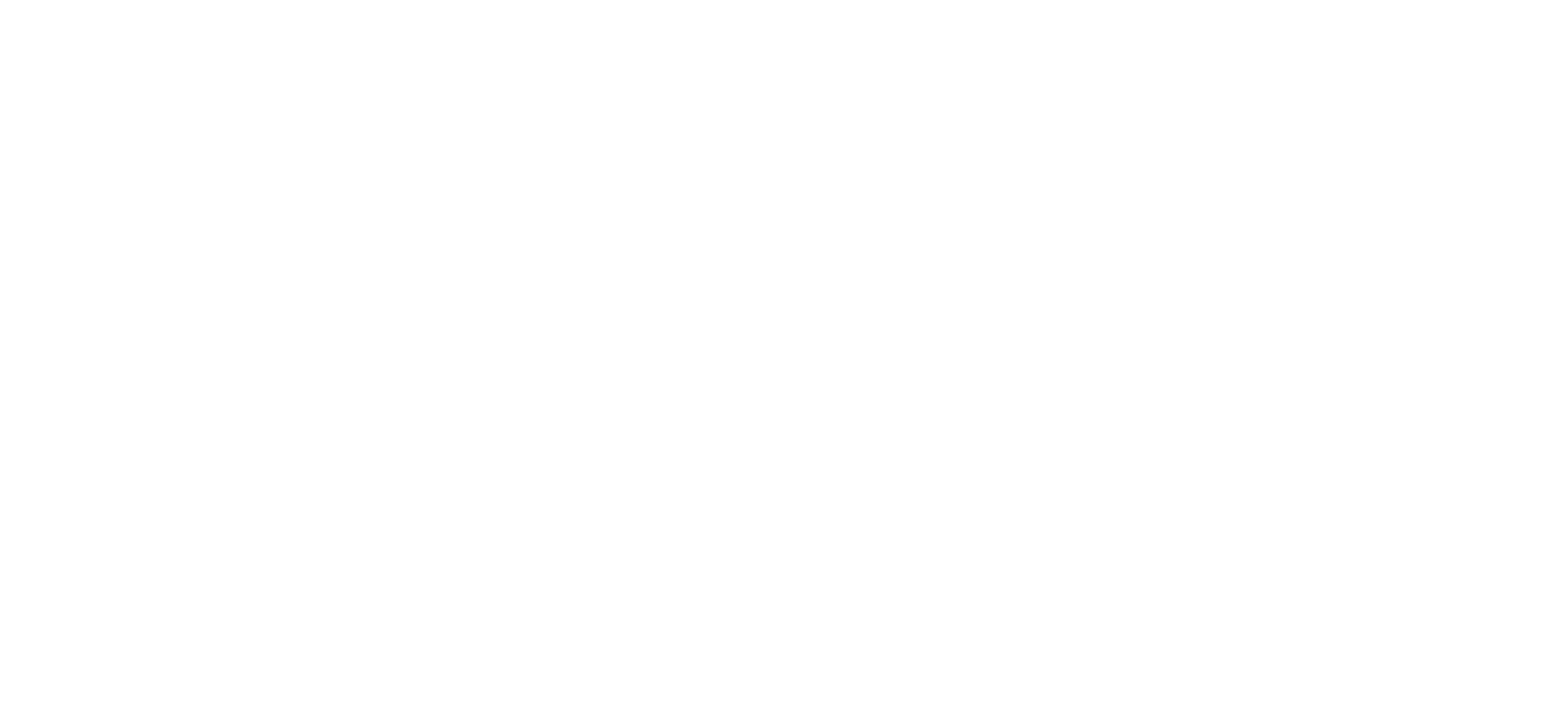 KIITOS!
WWW.JAMBOREE.FI
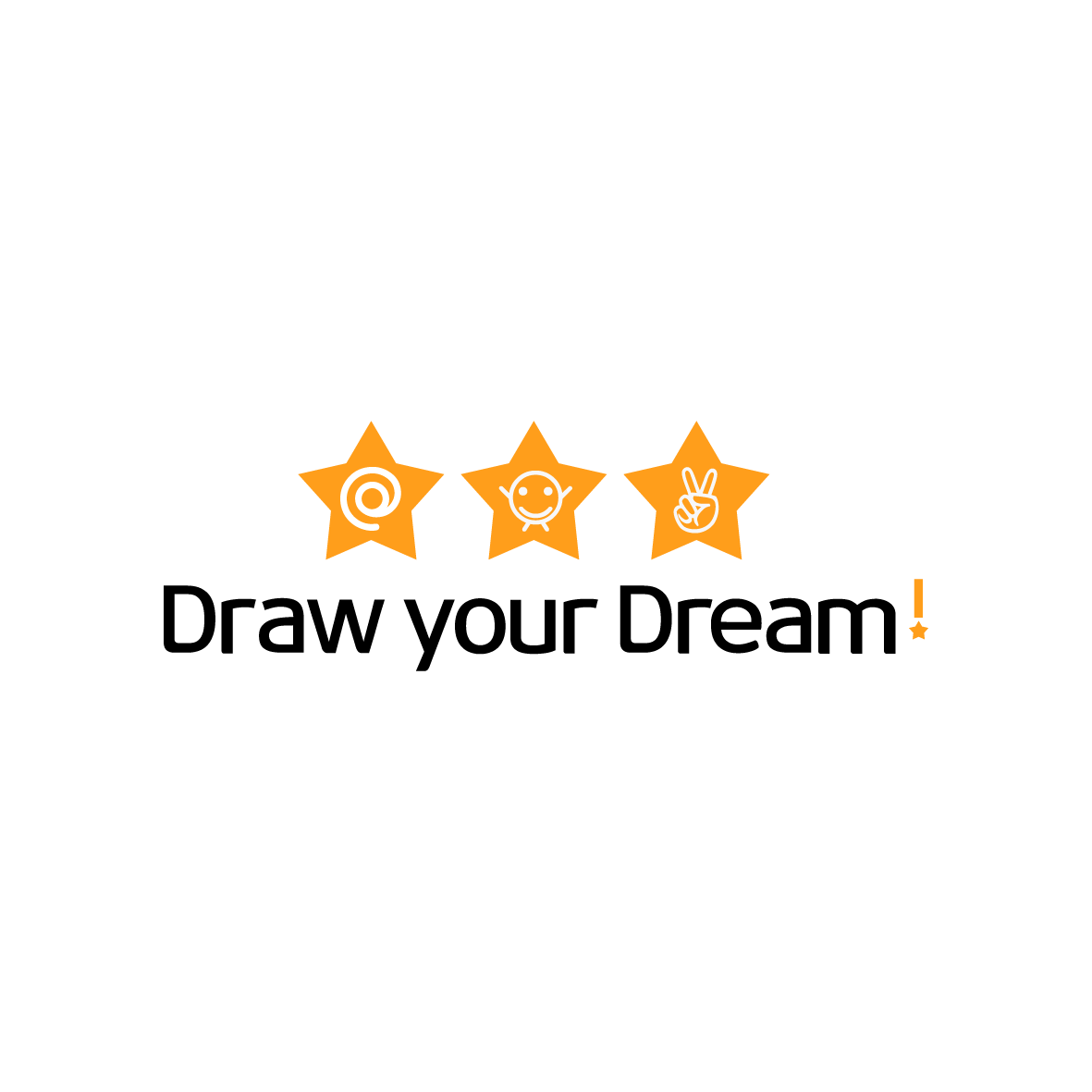 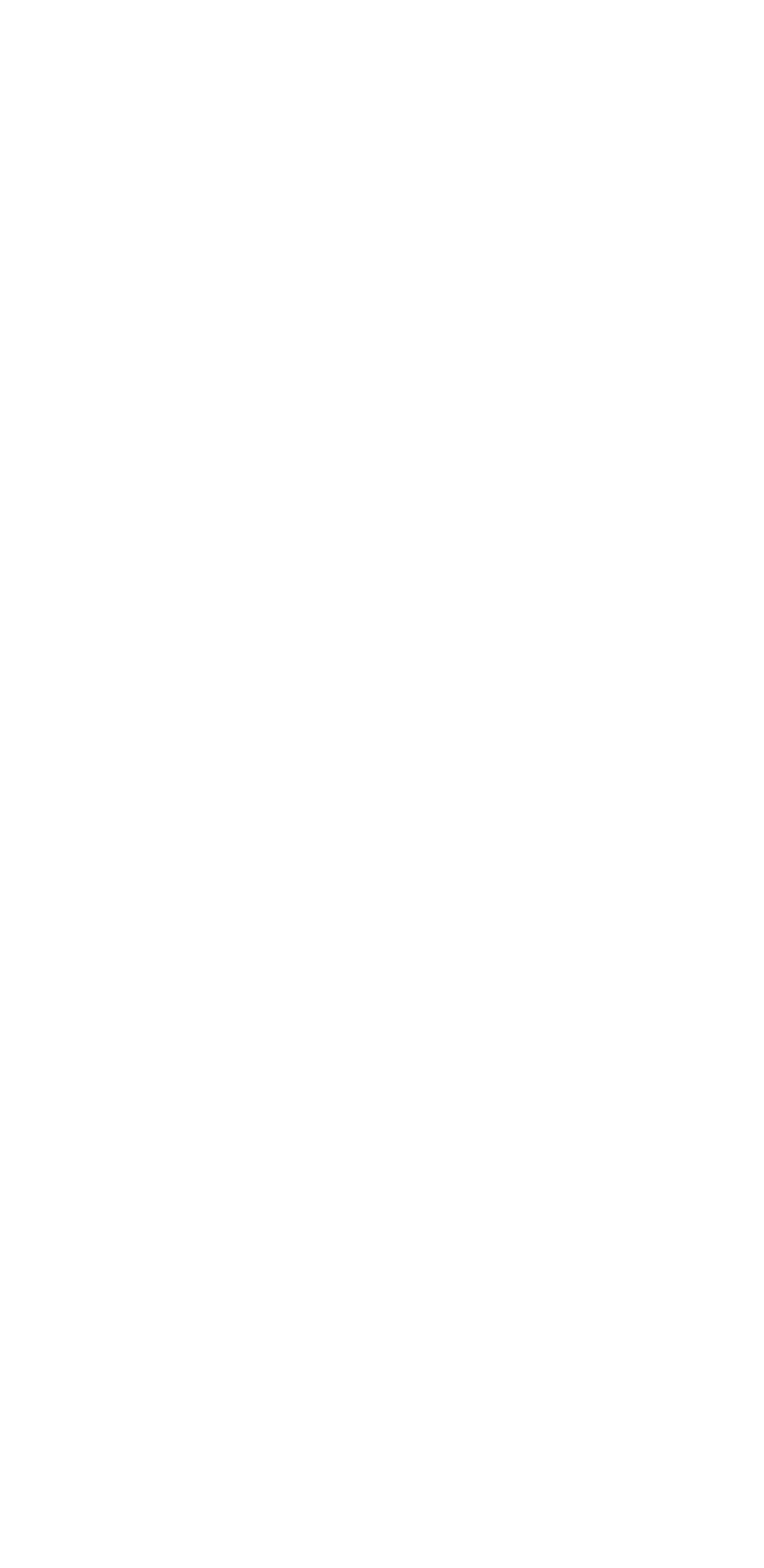